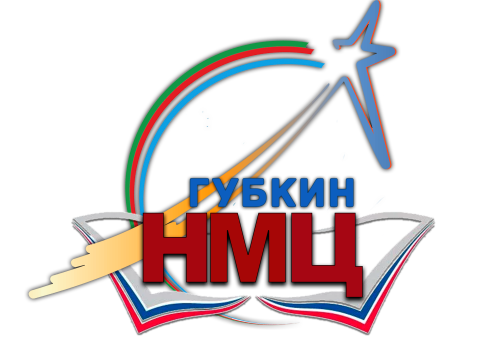 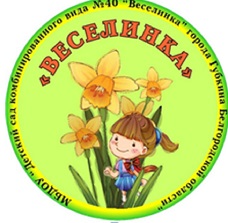 Деятельность муниципальной 
базовой площадки,
как аспект повышения качества условий формирования основ экономического воспитания в системе дошкольного образования Губкинского городского округа


Лунева Е.Н., заведующий 
МБДОУ «Детский сад 
комбинированного вида 
№ 40 «Веселинка»
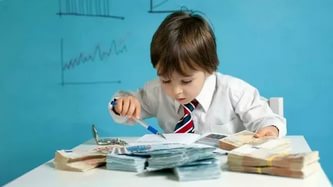 Разработка и утверждение Стратегии повышения финансовой грамотности в Российской Федерации на 2017-2023 годы является актуальной и необходимой мерой для стимулирования экономически рационального поведения населения и, как следствие, повышения его благосостояния  и качества жизни граждан.
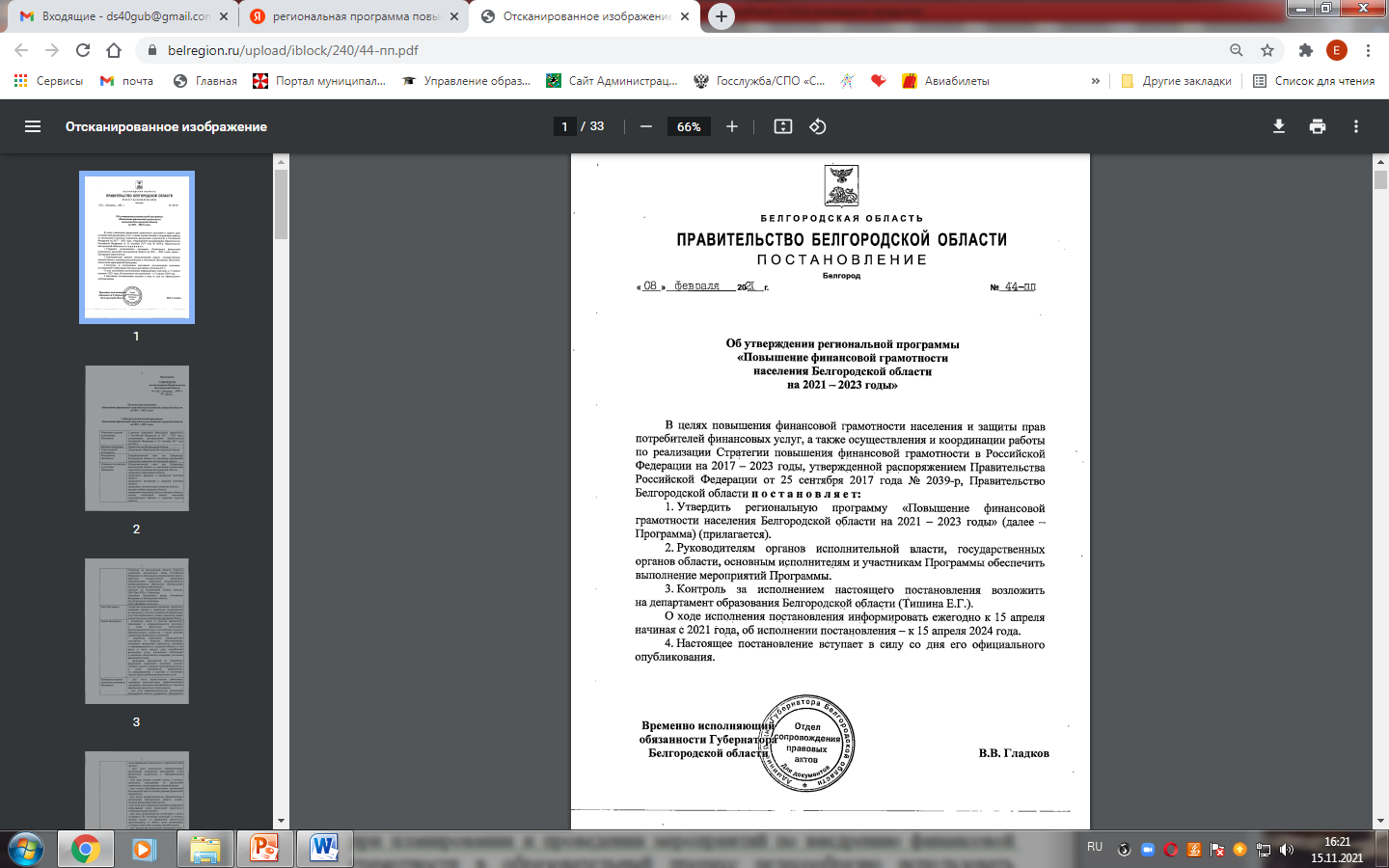 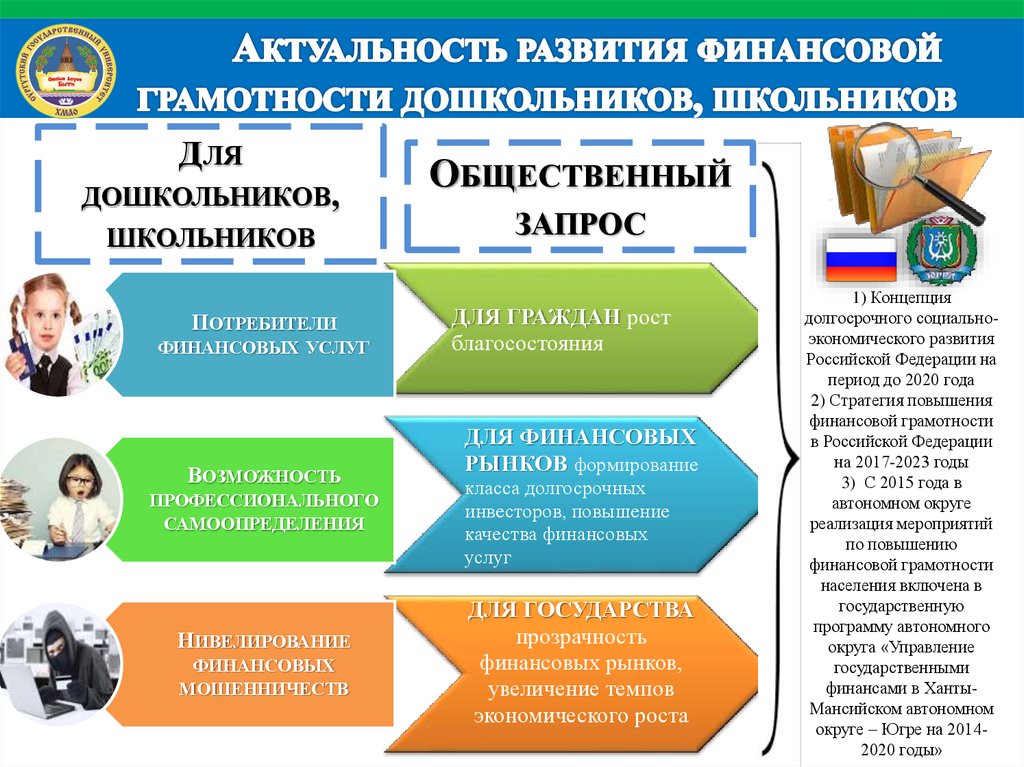 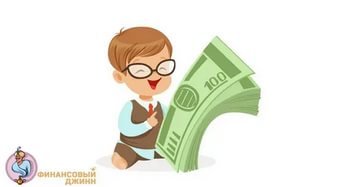 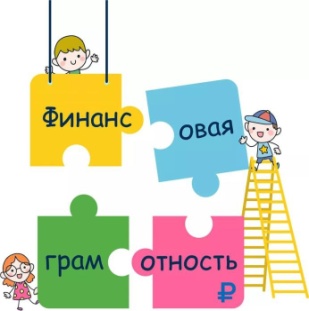 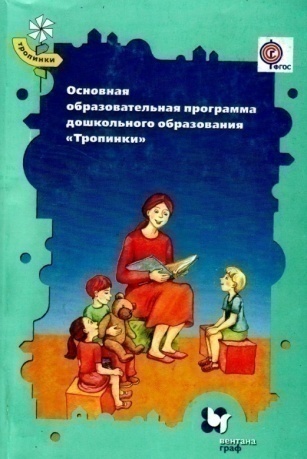 СодержаниеЗачем дошкольнику экономика?Программа экономического воспитания дошкольников: цель, принципы, структураСодержание программы- Как организовать занятия по программе- Экономическое воспитание детей в системе непрерывного образования- Диагностика результатов освоения программы «Тропинка в экономику»Конспекты занятийСценарии занятий-развлеченийПриложения     1. Пословицы и поговорки.     2. Словарь экономических терминов     3. В помощь воспитателю. Биографии русских меценатов.
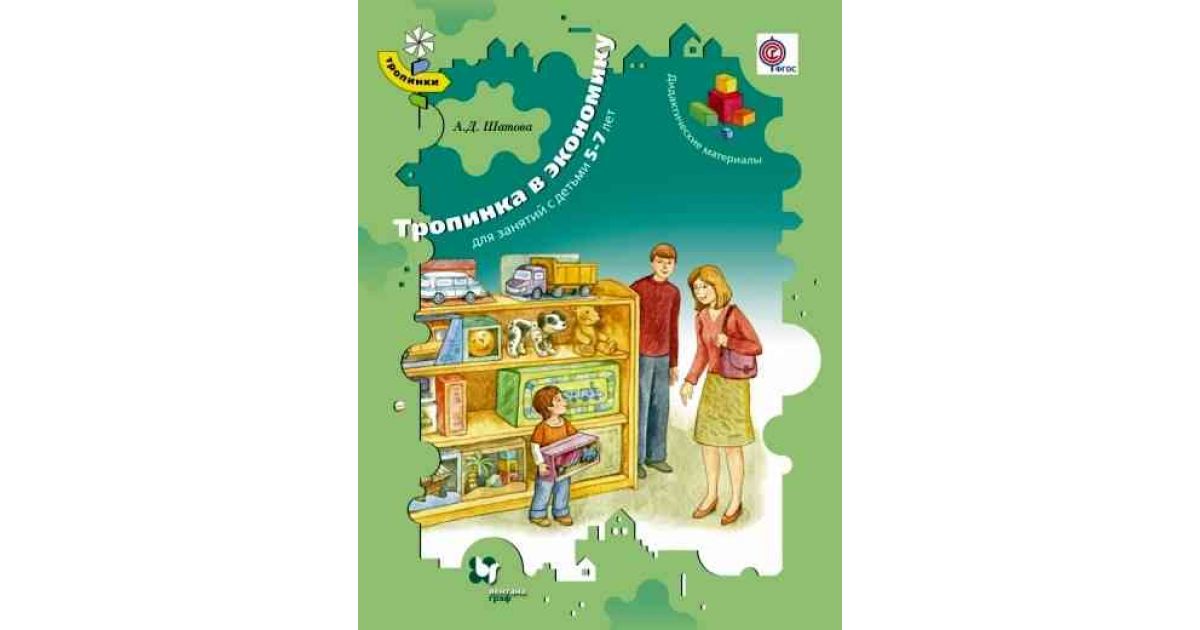 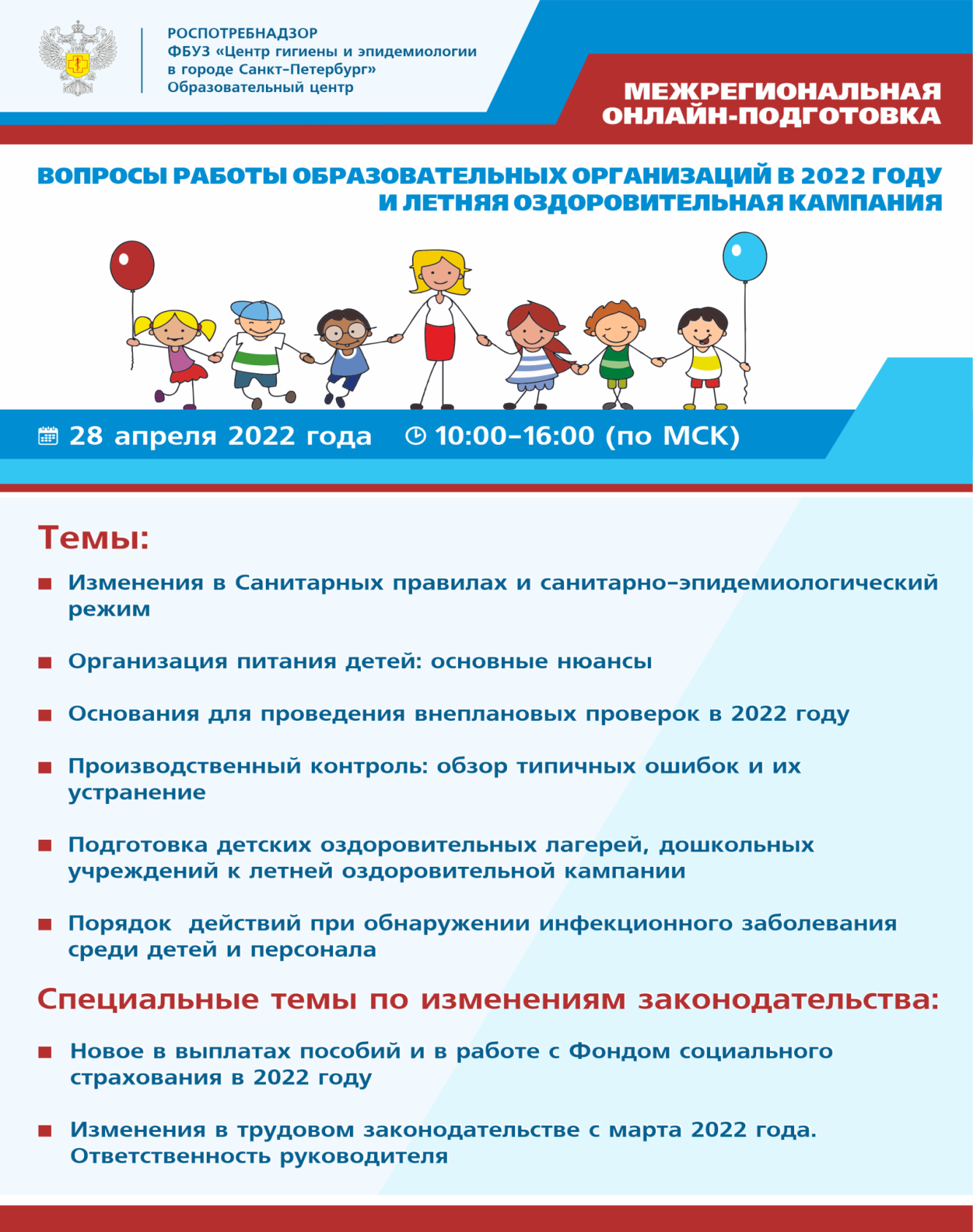 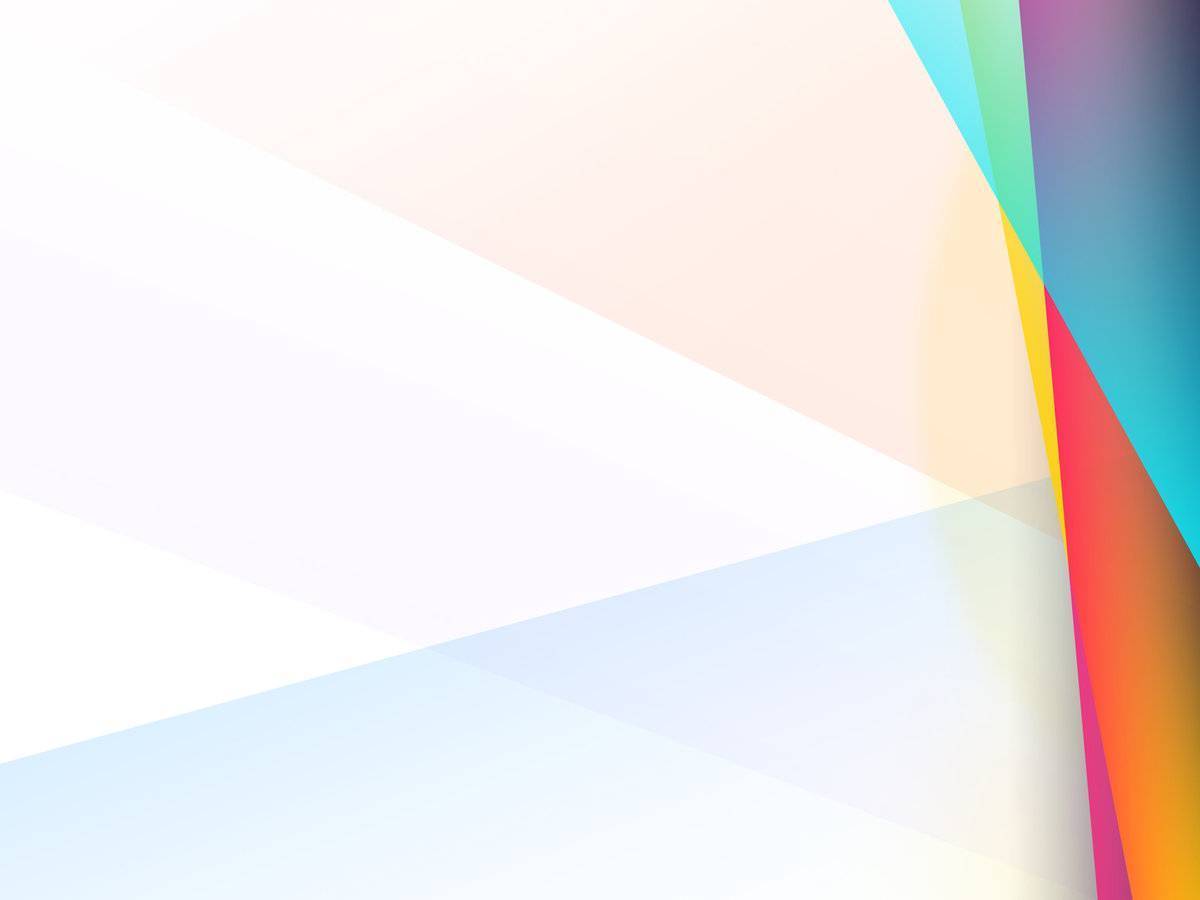 Организована творческая  лаборатория «Креативная экономика»
 по реализации интерактивных мероприятий
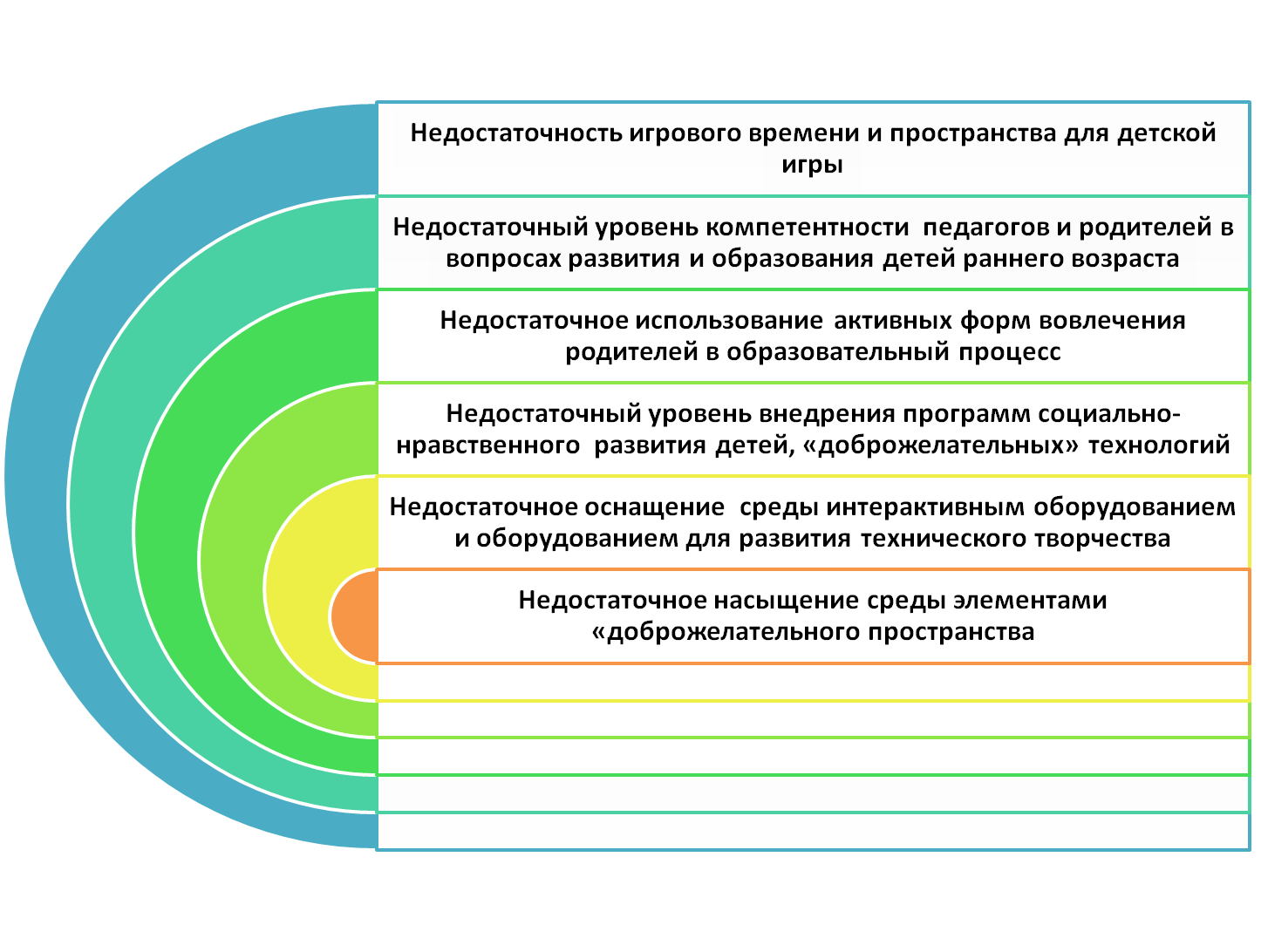 -Деловые имитационные игры «Азбука экономического воспитания», «Школа финансистов», «Учимся экономить», «Занимательная экономика»
-Педагогическое ателье «Уроки финансовой грамотности»
-Консультация парадокс или консультация с запланированными ошибками
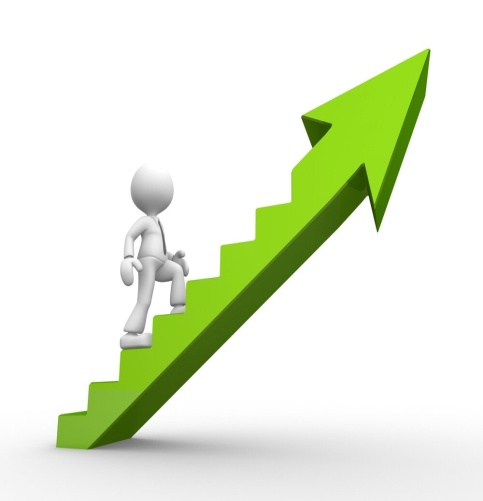 - «Мастерская будущего» технология моделирования образовательной деятельности по формированию финансовой грамотности
5
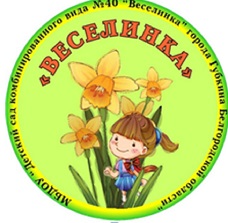 Проект по теме 
«Финансовая академия в ДОУ»
Цель проекта- активное внедрение в практику инновационных технологий по экономическому образованию дошкольников и активное привлечение семей воспитанников к данной проблематике.
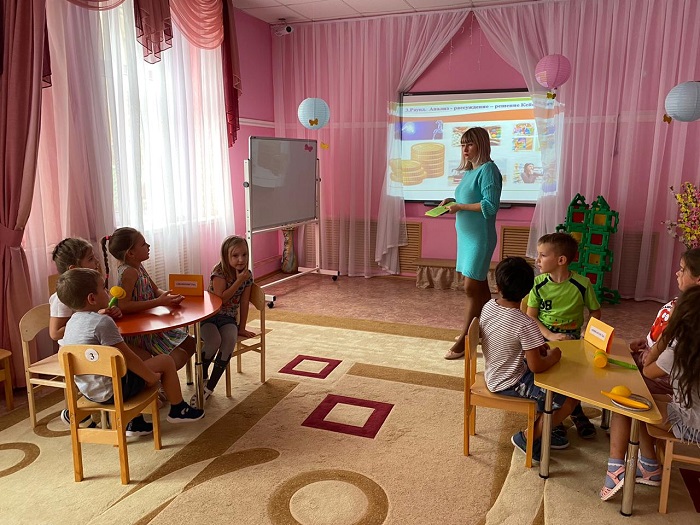 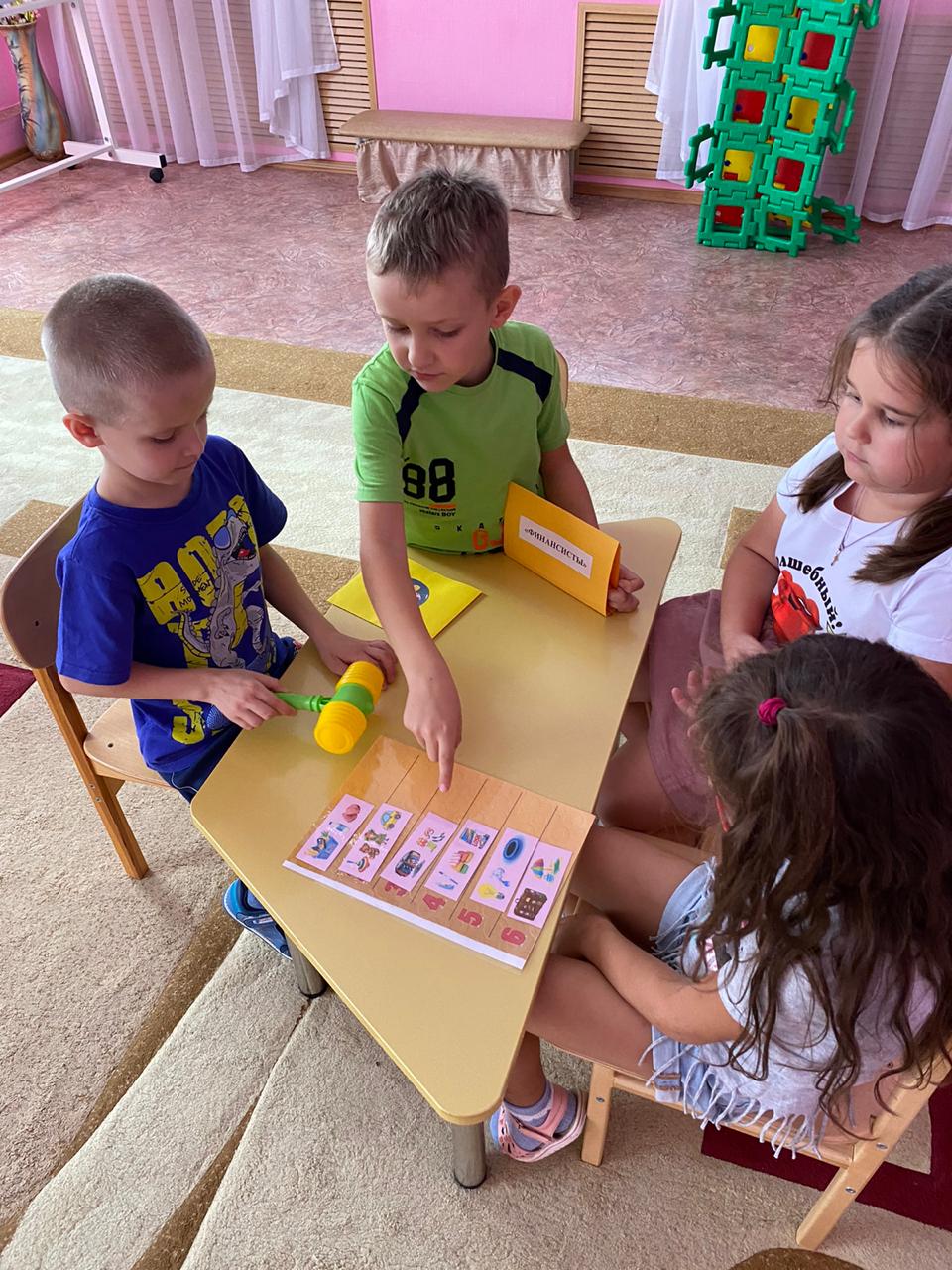 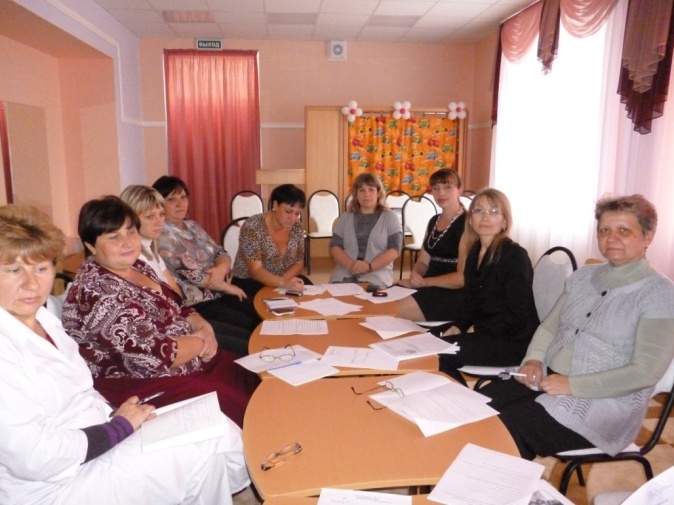 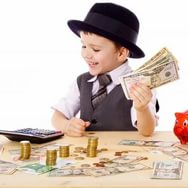 Педагогическая гостиная
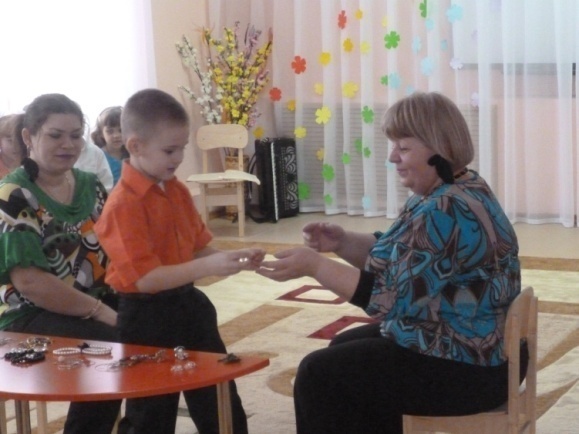 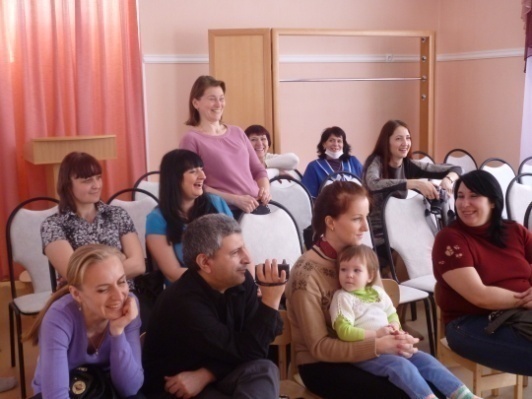 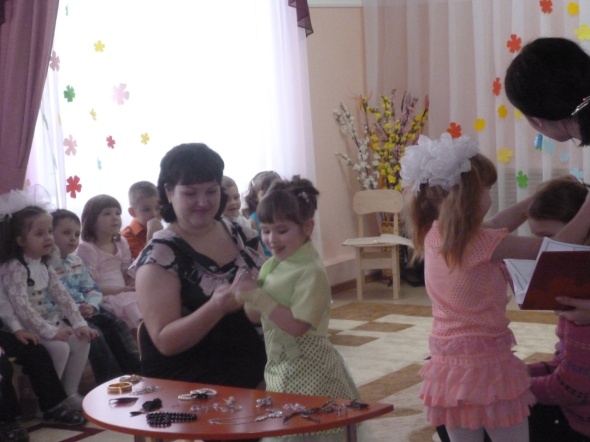 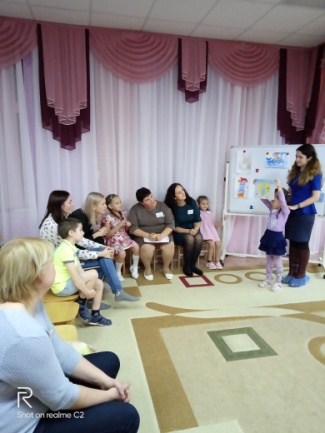 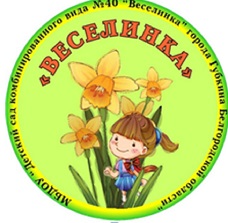 Проект по теме 
«Финансовая IGRAмотность»
Цель проекта- формирование и повышение финансовой грамотности у детей в ведущей для ребенка дошкольного возраста деятельности – игре.
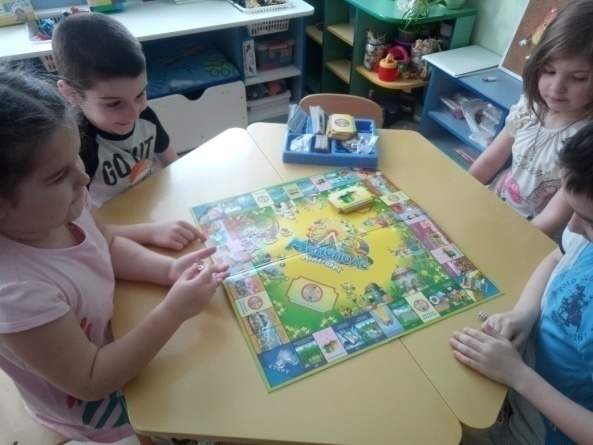 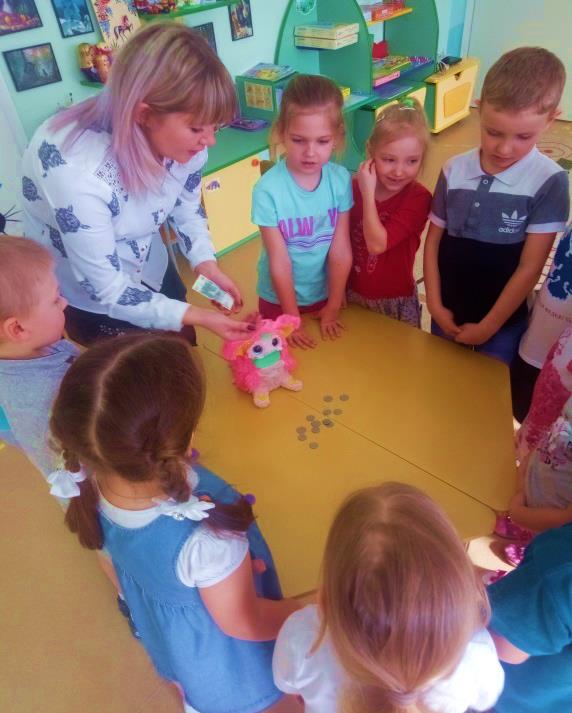 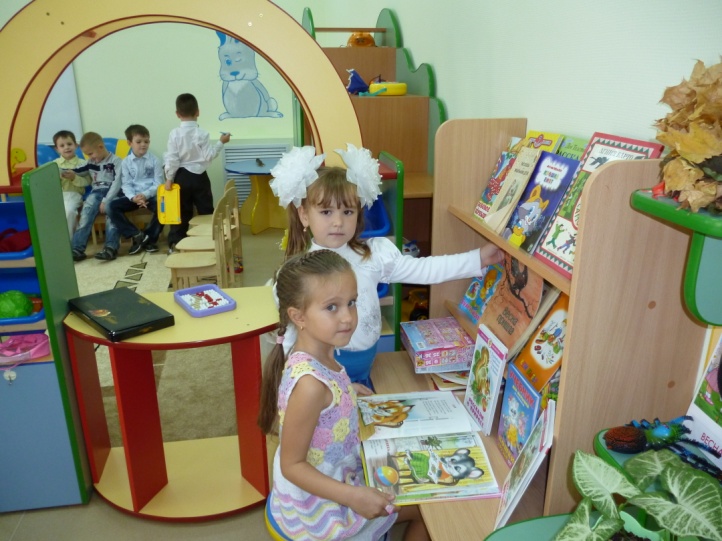 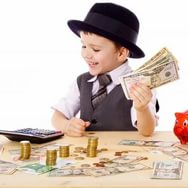 Игровые технологии в экономическом образовании дошкольников
«Праздничный стол»
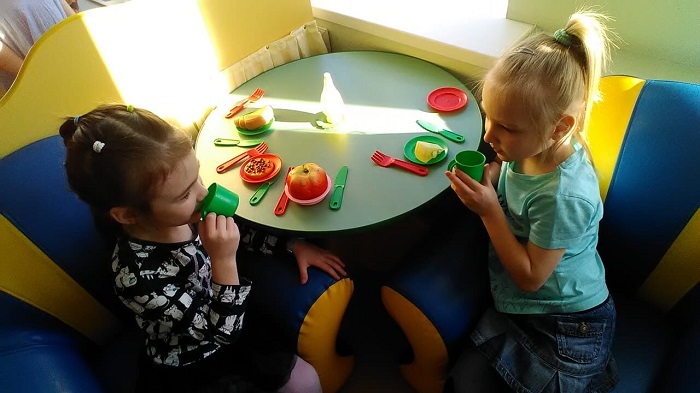 «Путешествие на остров Бартер»
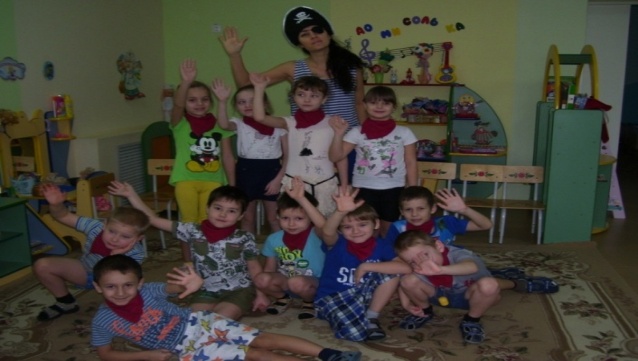 «Мир профессий»
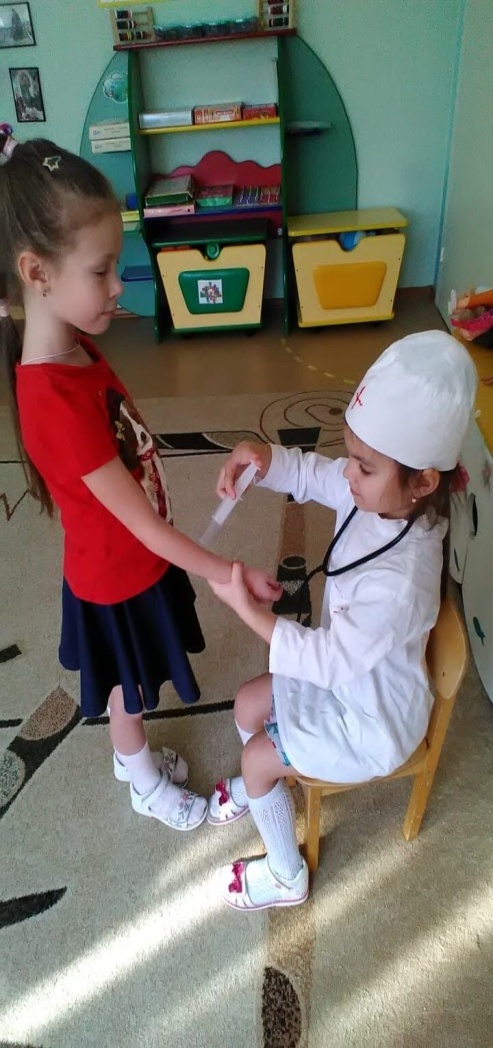 «Мир профессий»
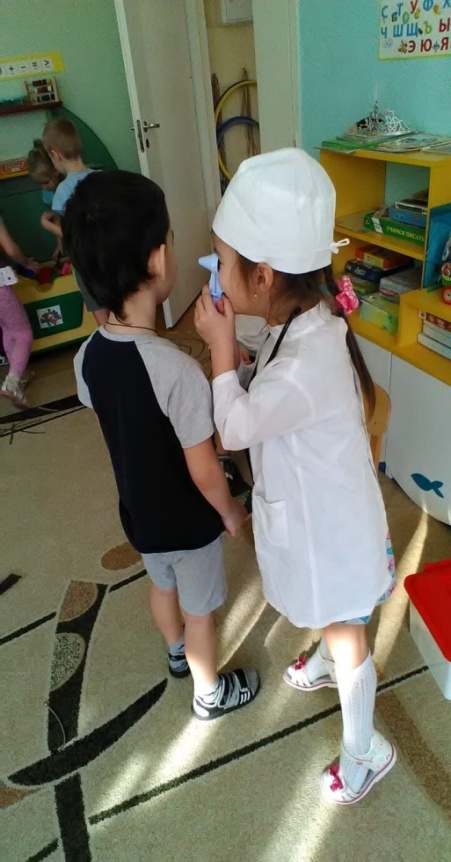 «Покупки в Супермаркете»
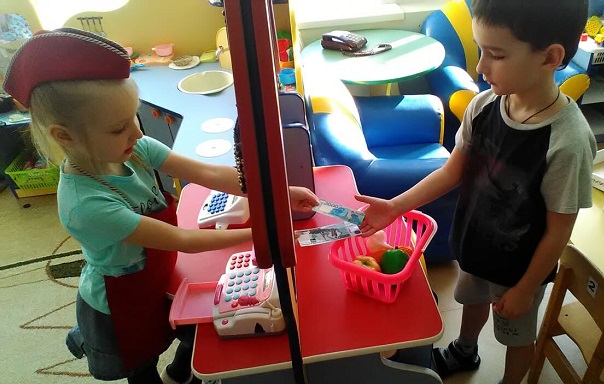 Игры-эксперименты, кейс-задачи
«Водные шапочки на монетах»
Монета, банкнота, пластиковая
«Чистим и окисляем монеты»
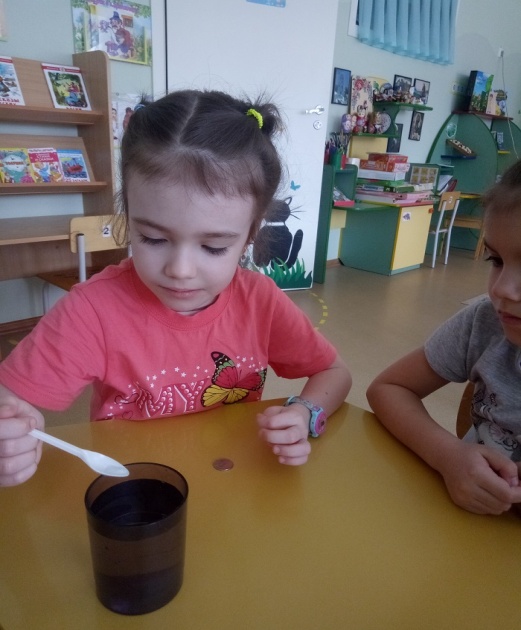 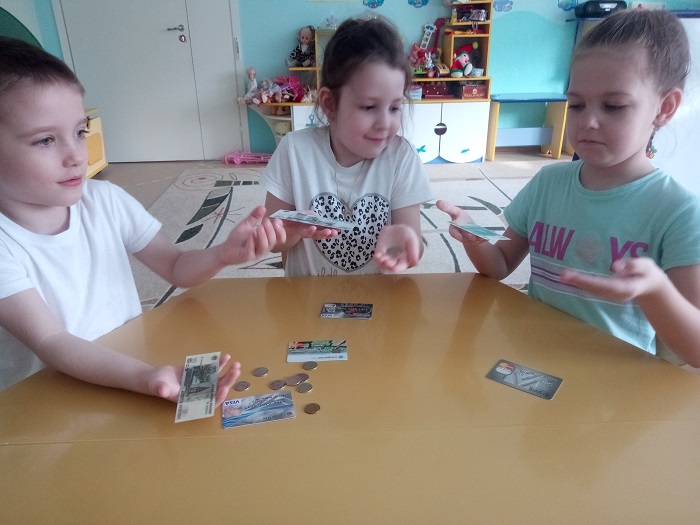 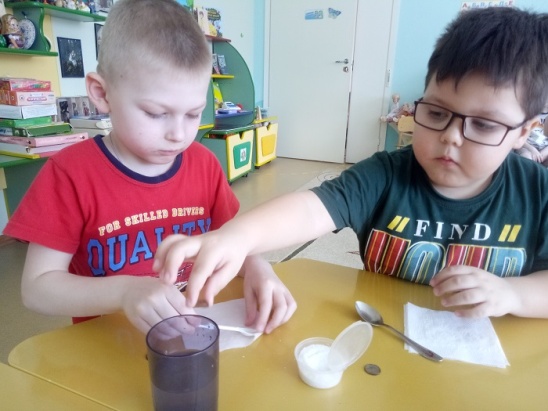 «Кейс - задачи»                                      «Квест игры»
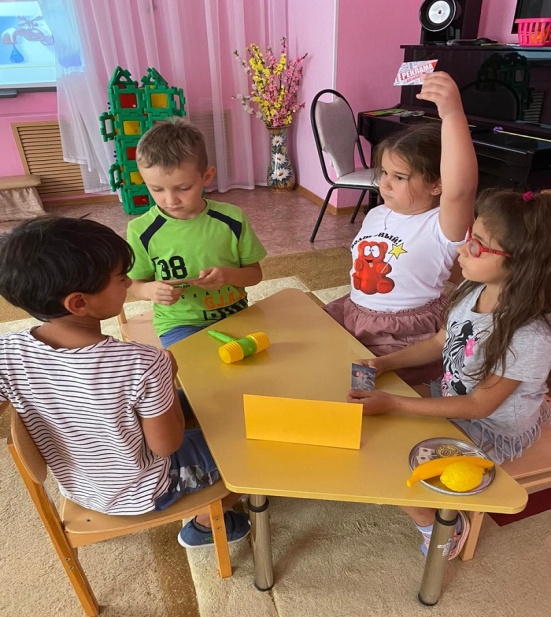 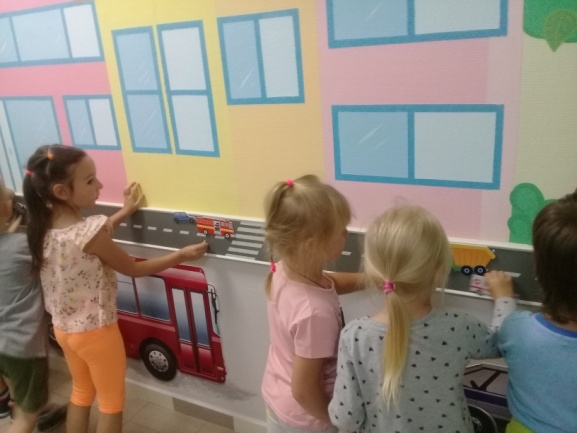 Решение проблемных ситуаций с применением методов «дерево – решений» и «кейс-задачи»
«Составляем продуктовую корзину»
«Покупаем квартиру для  Фунтика»
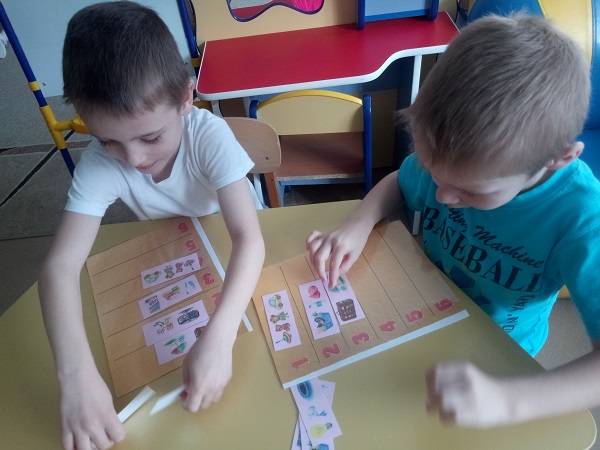 От куда берутся деньги»
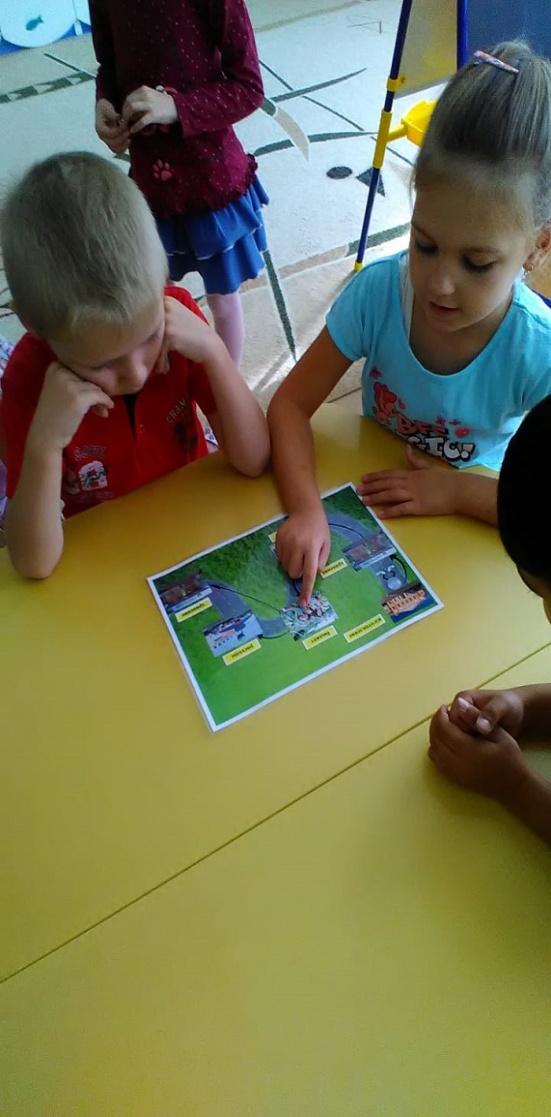 Финансовые бои «Финансисты» и «Экономисты»
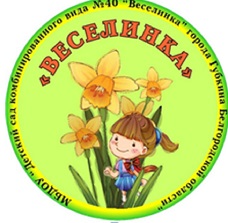 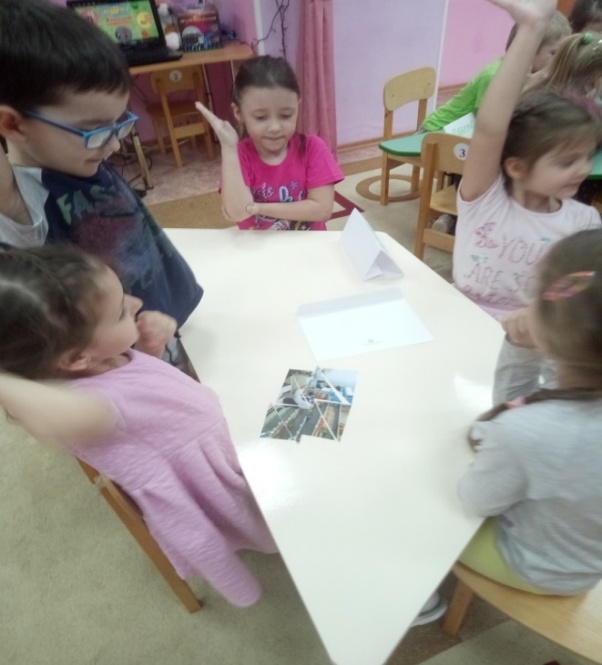 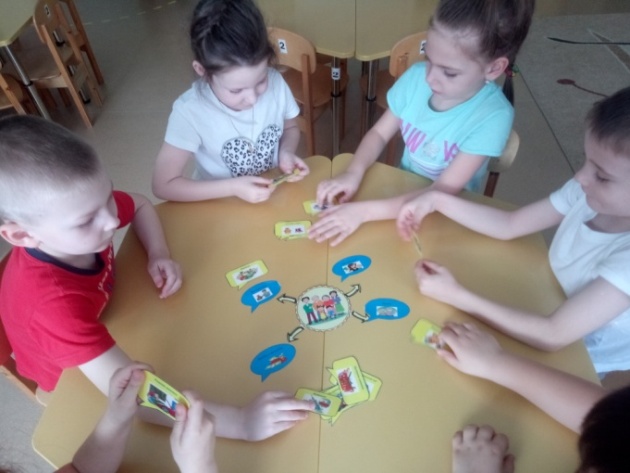 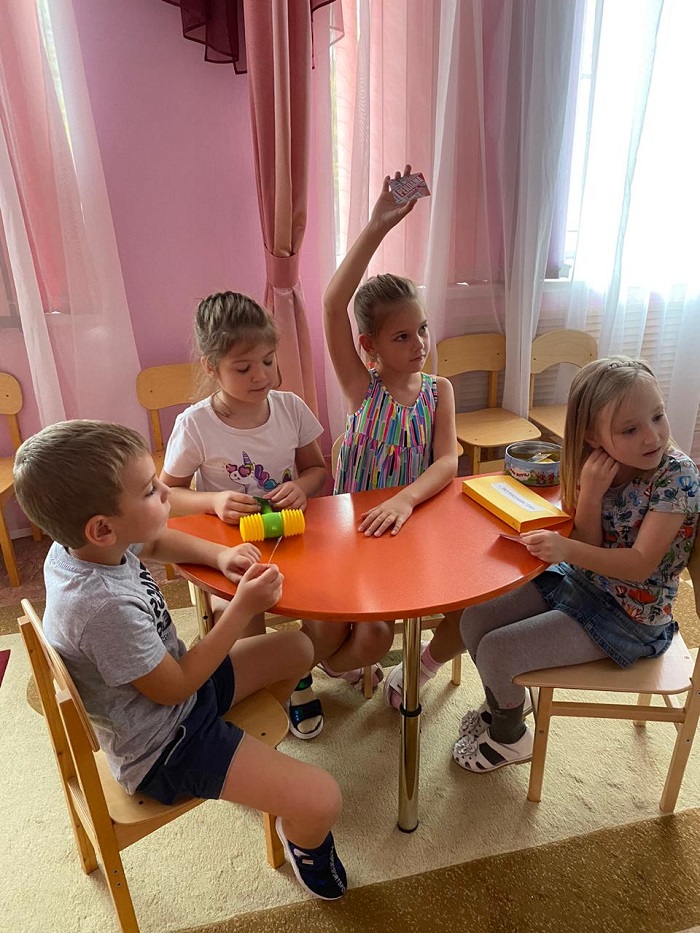 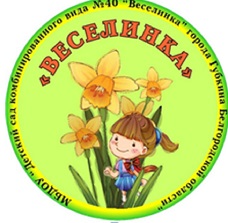 Разработка  мини-проектов  и проектов по темам «Экономическая азбука», «Финансовые игры» «Финансовая грамотность для всей семьи»
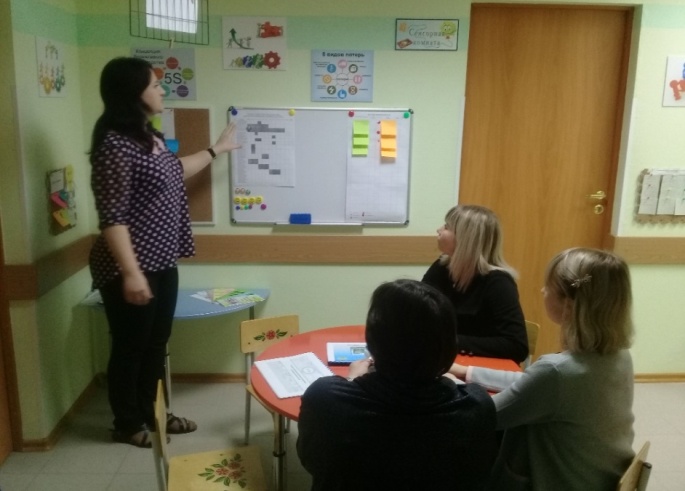 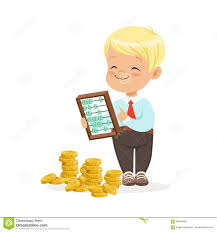 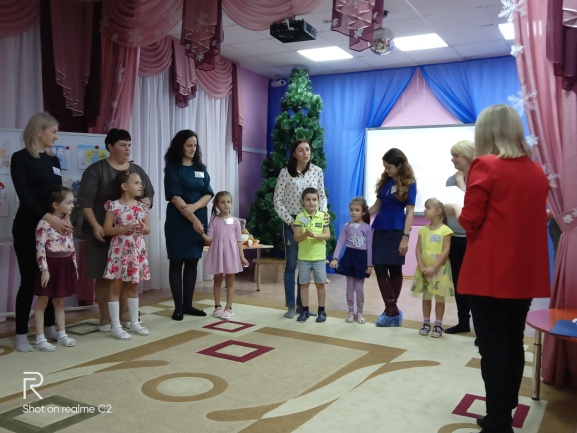 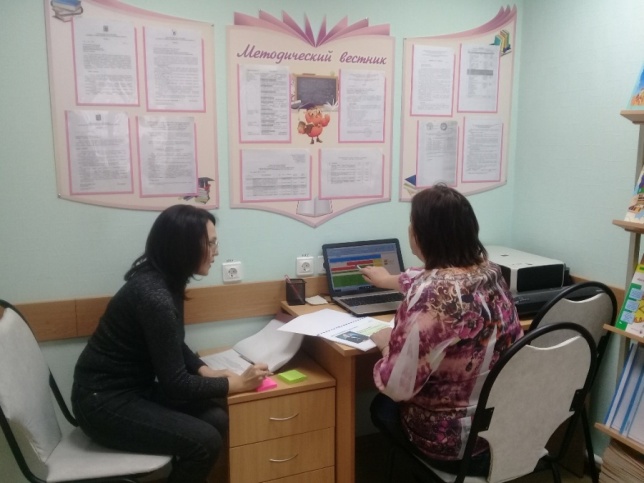 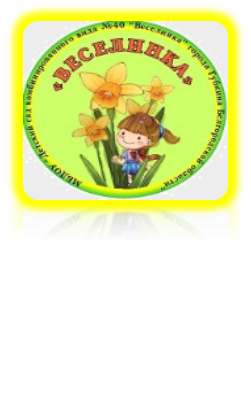 Создание специальных условий и обогащение среды
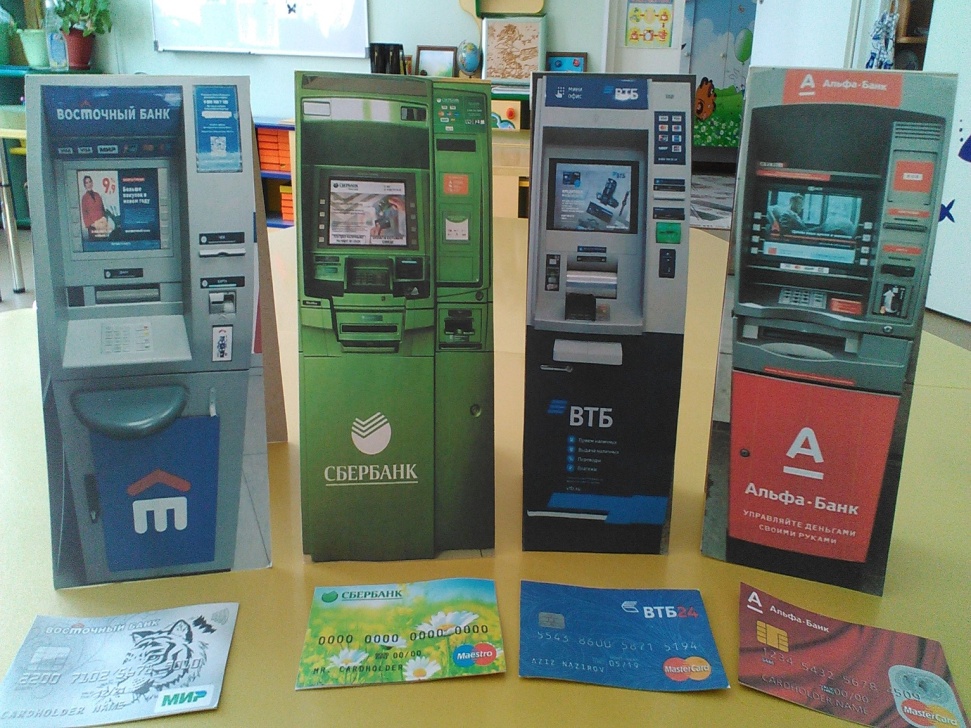 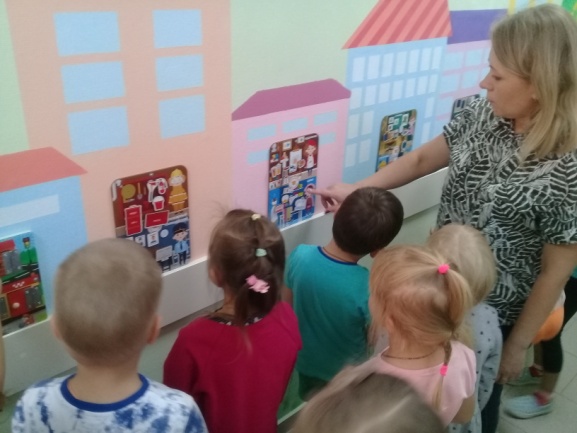 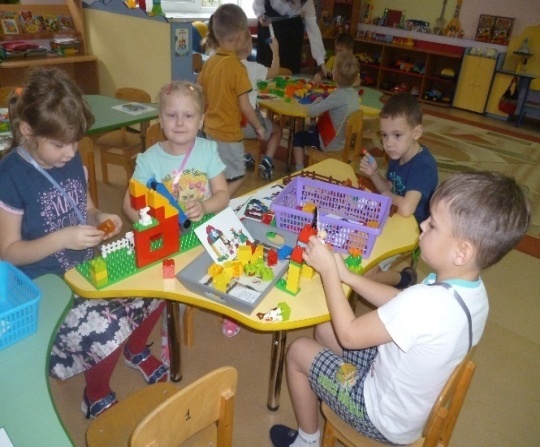 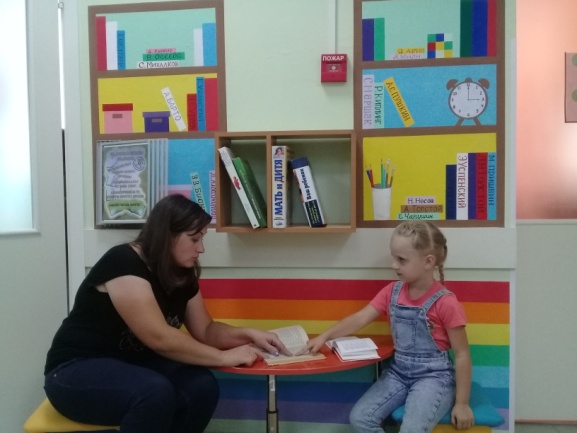 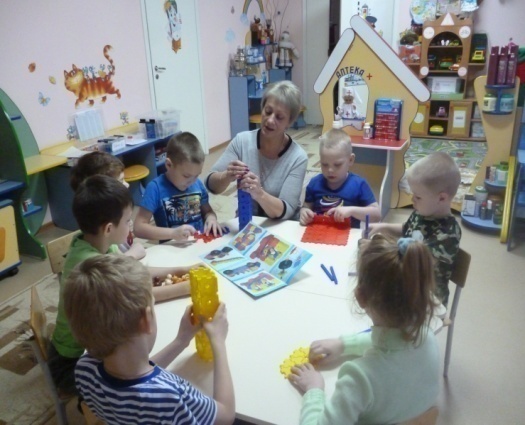 Центр «Гнома Эконома»
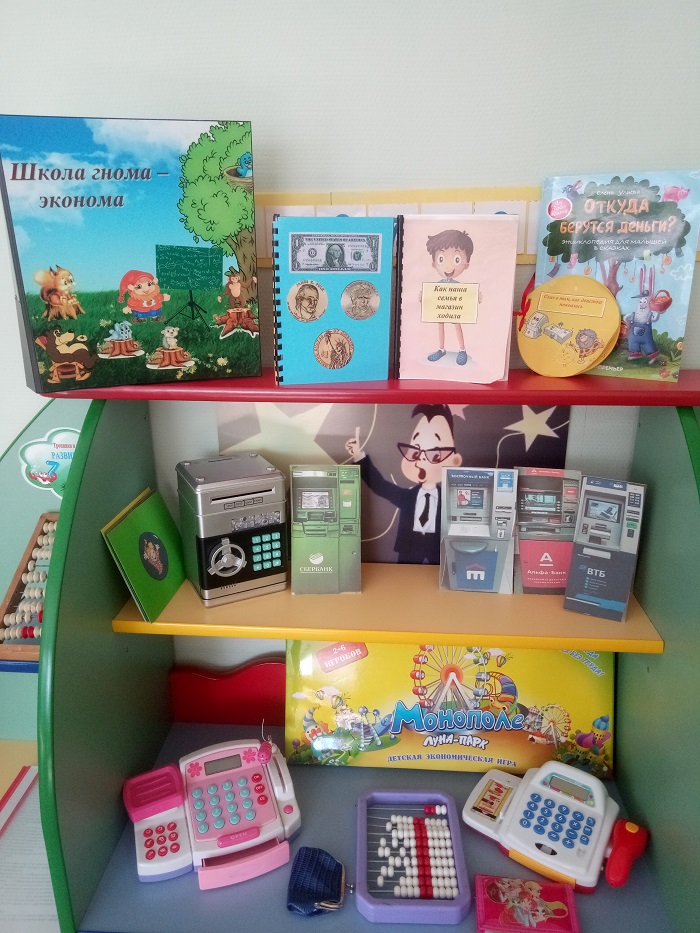 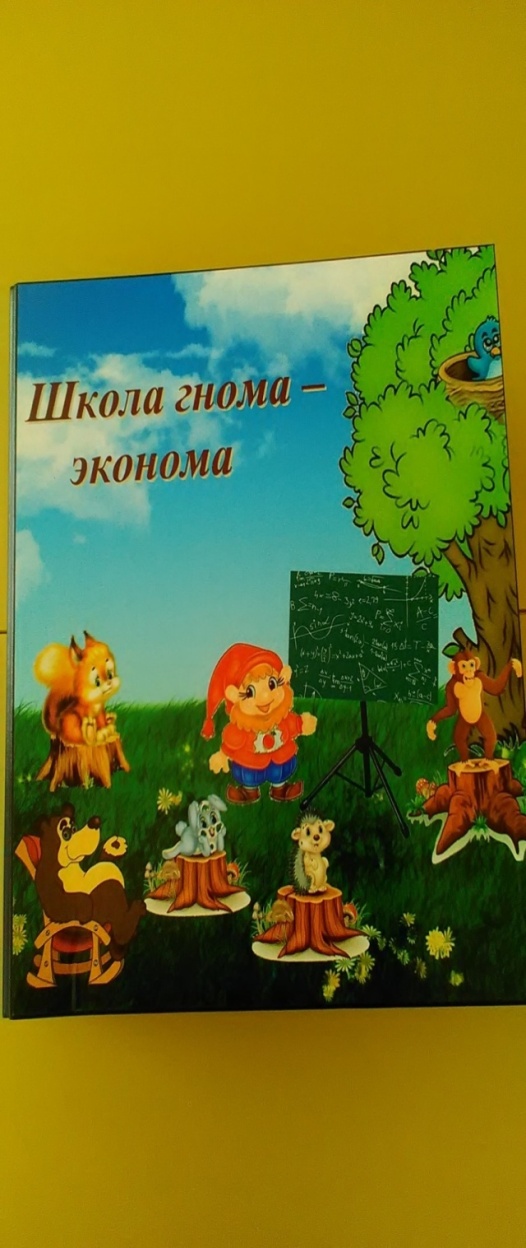 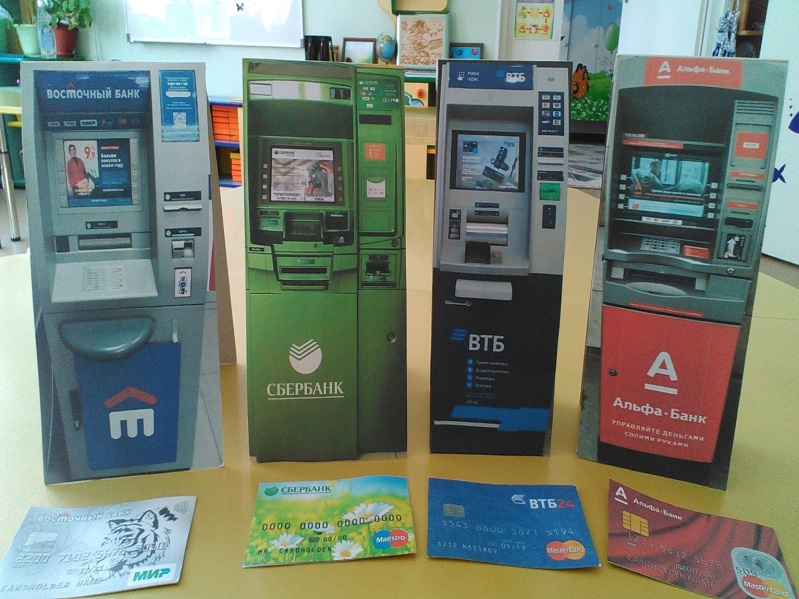 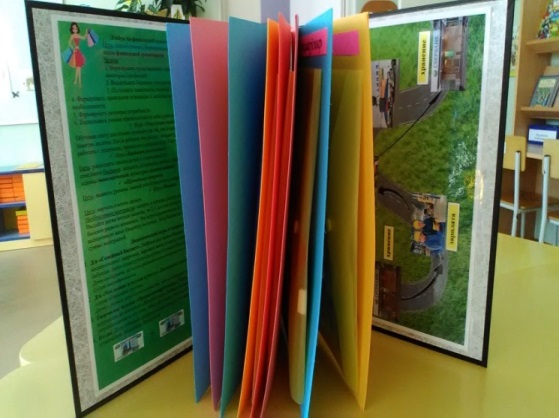 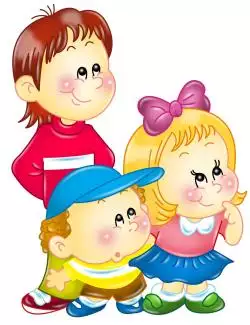 Образовательное пространство на прогулочных участках и на территории детского сада
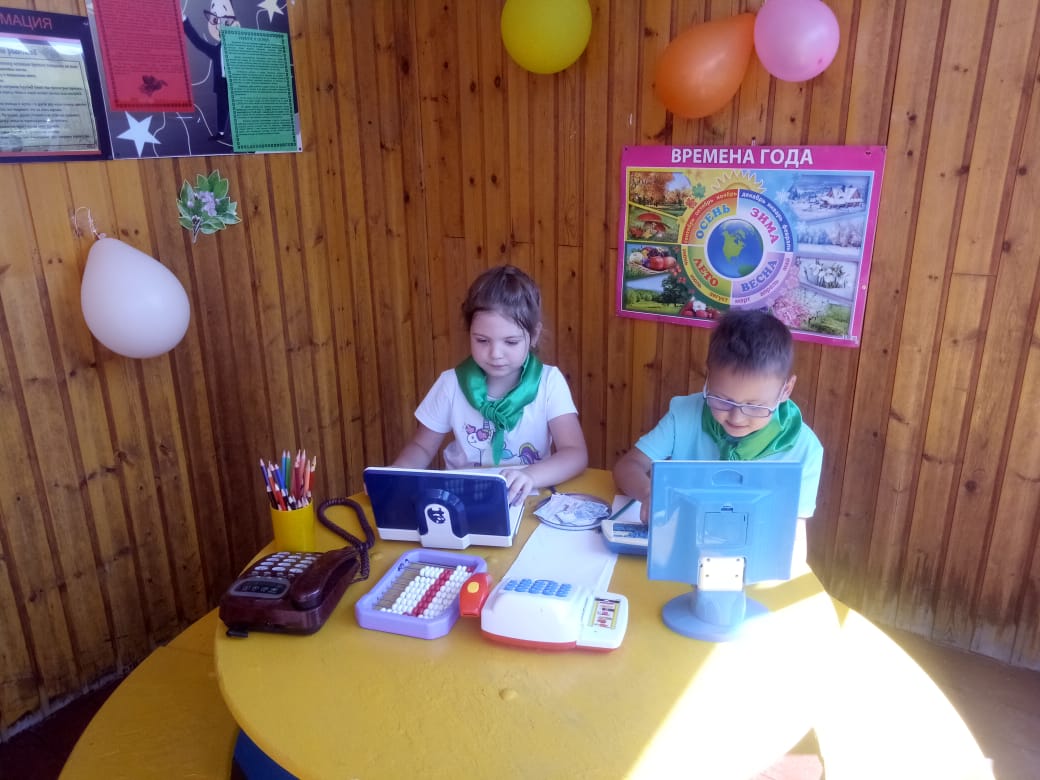 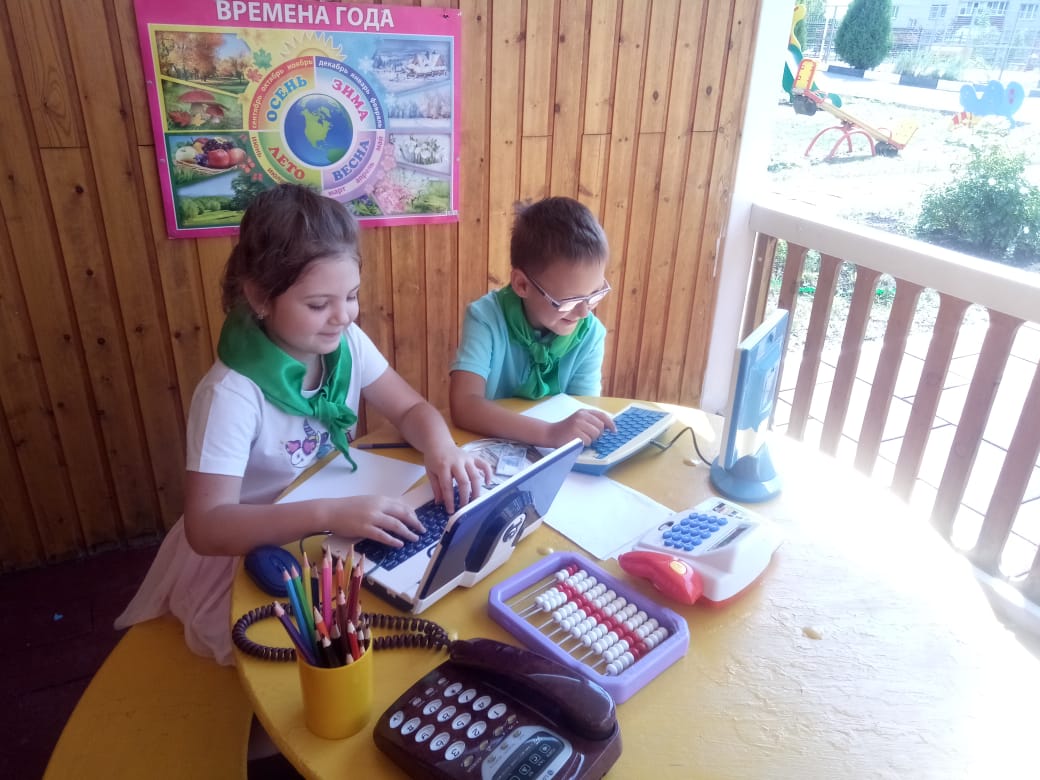 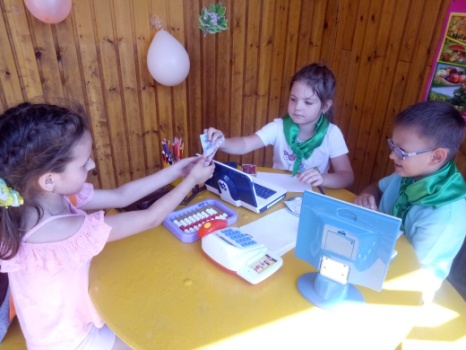 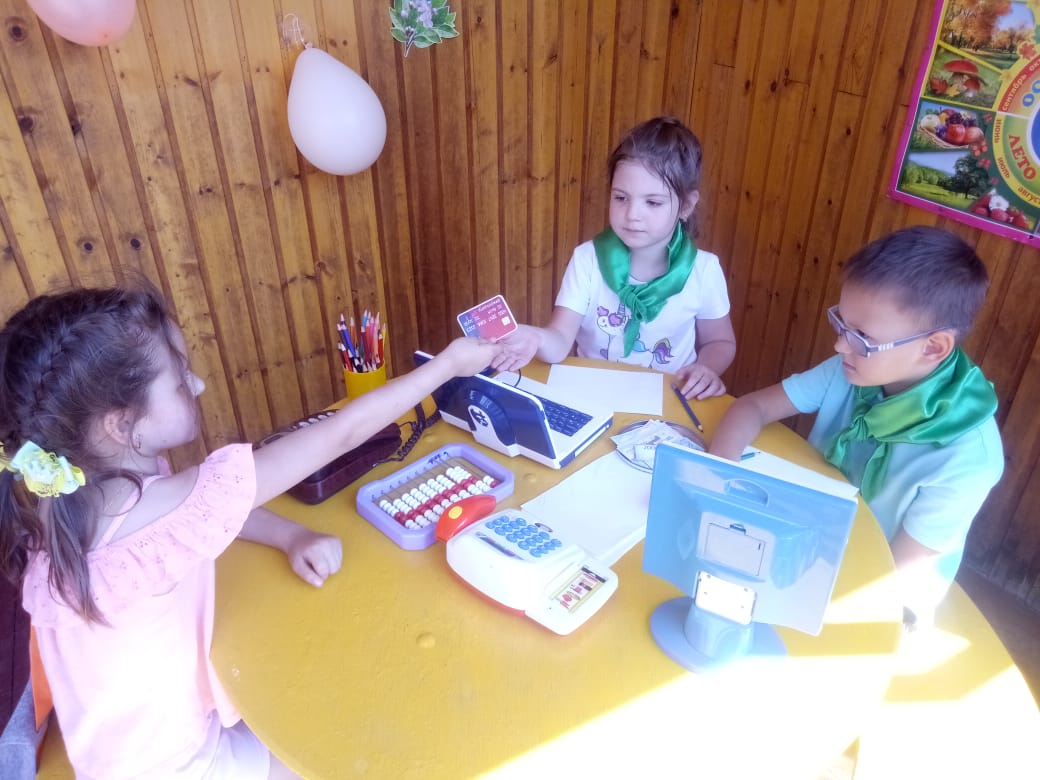 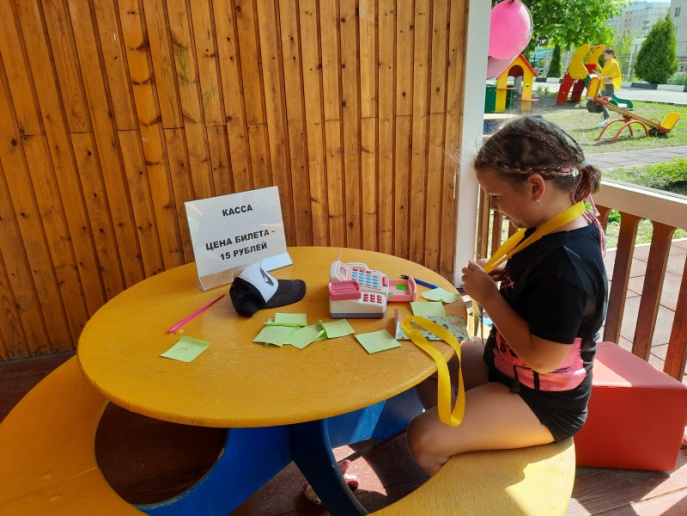 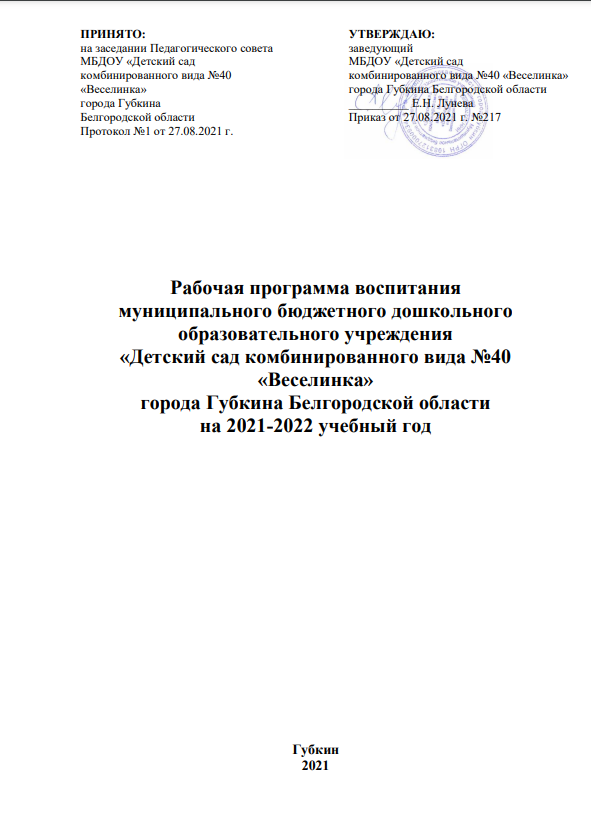 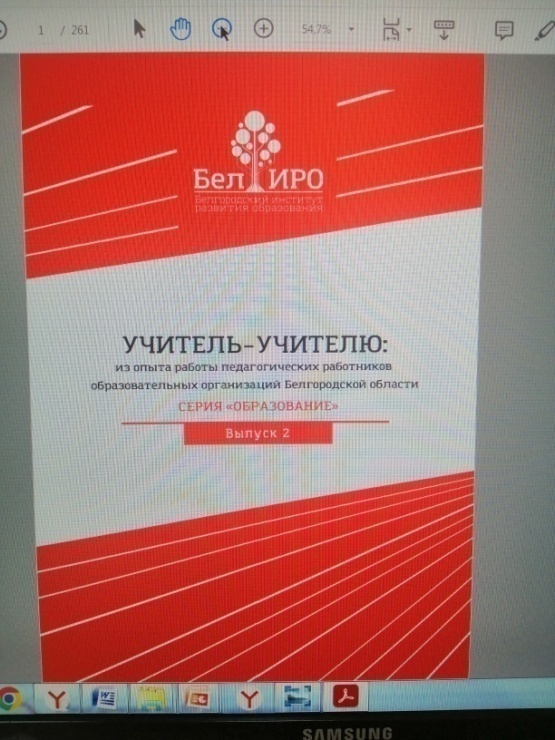 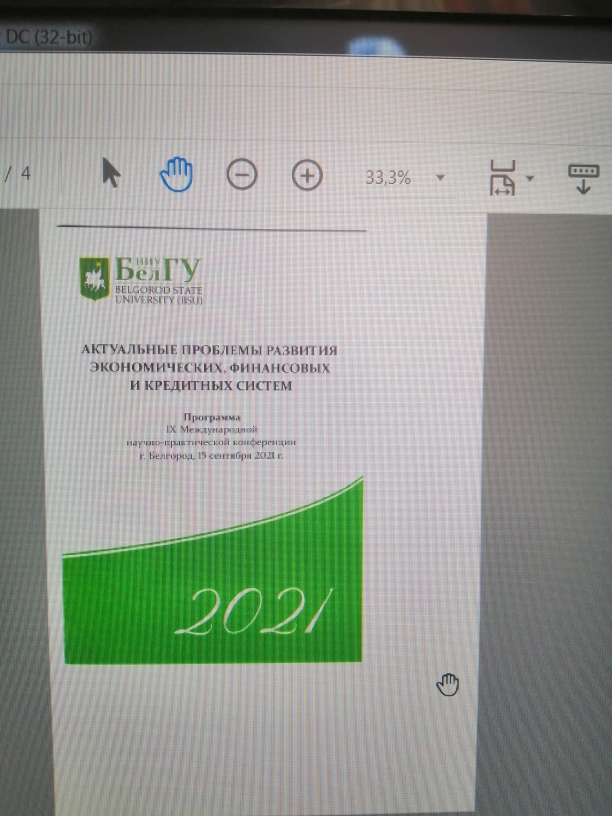 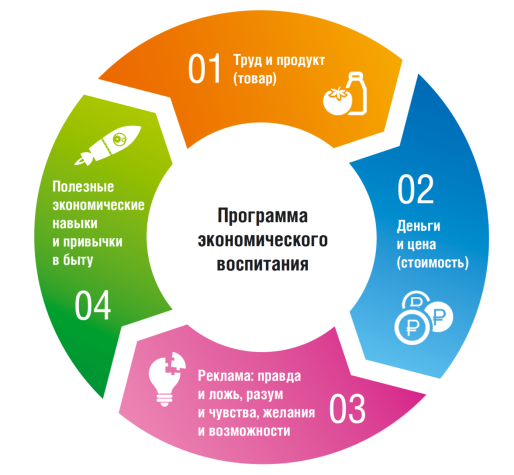 Достигнутые результаты
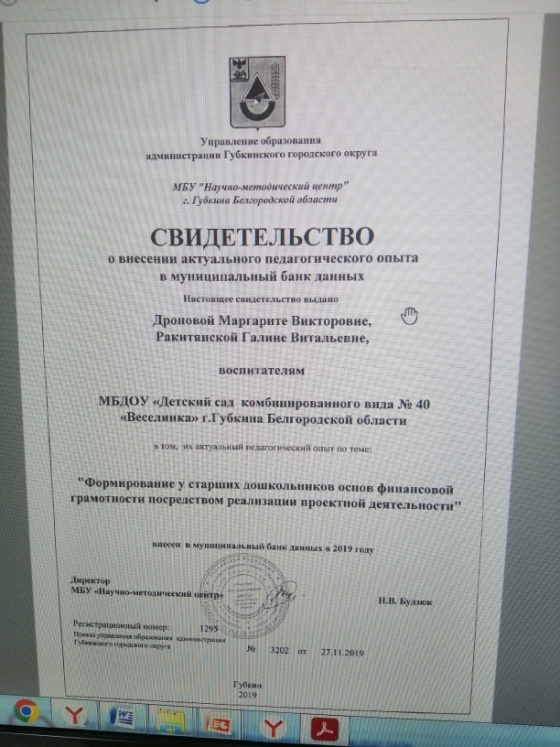 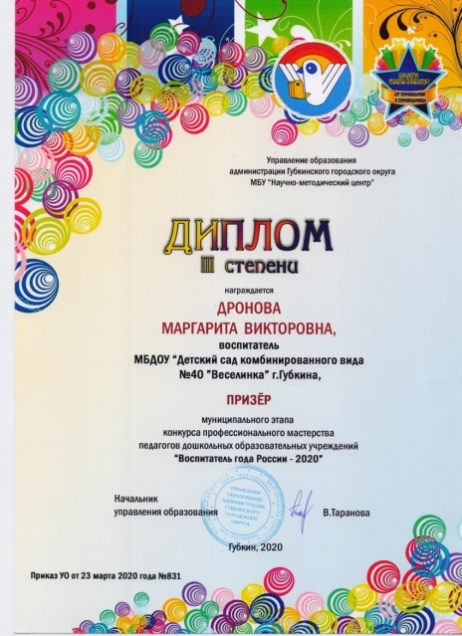 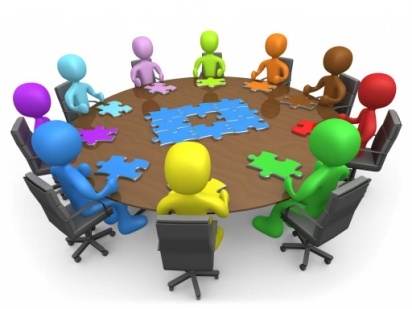 Образовательную деятельность осуществляют 97 педагогов (14%)
Курсы повышения квалификации
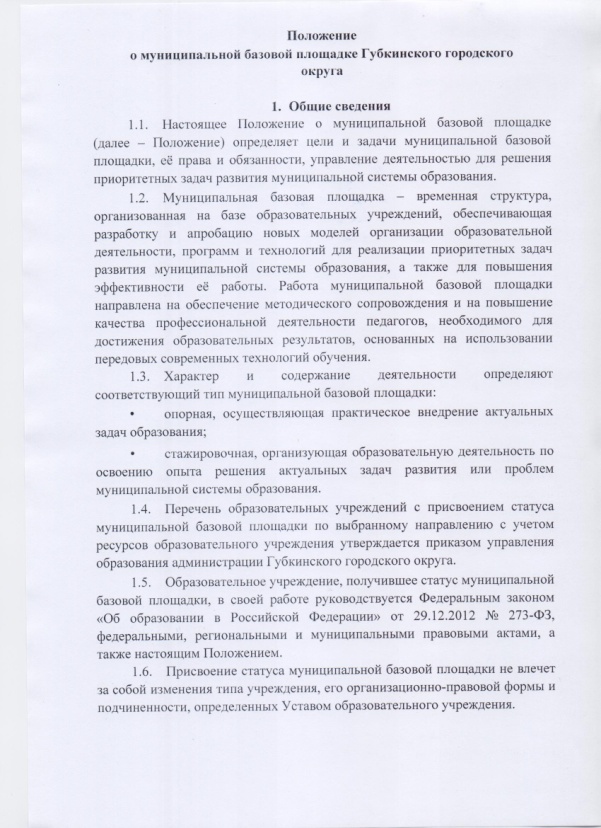 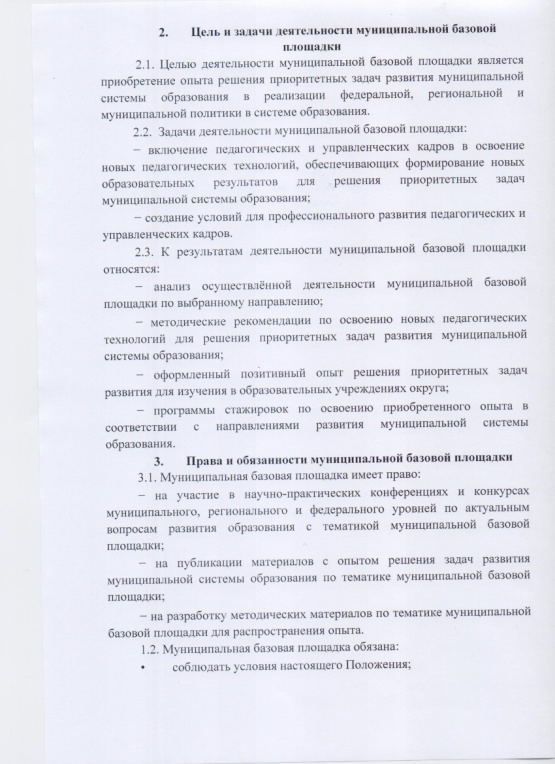 ЦНОИ, 
"Основы  финансовой грамотности в ДОУ", 36 ч.
из которых только 2 педагога (ДОУ №30 и №40) прошли курсы повышения квалификации по обозначенному направлению:
КПК-103.8 "Экономическое воспитание детей дошкольного возраста. Преподавание основ финансовой грамотности в дошкольной образовательной организации".
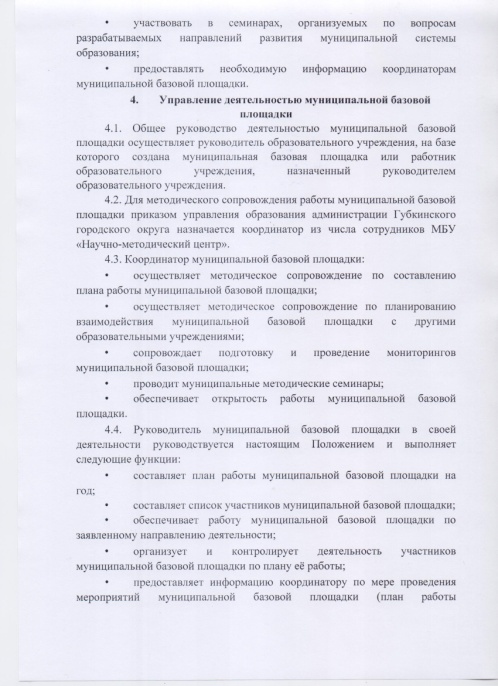 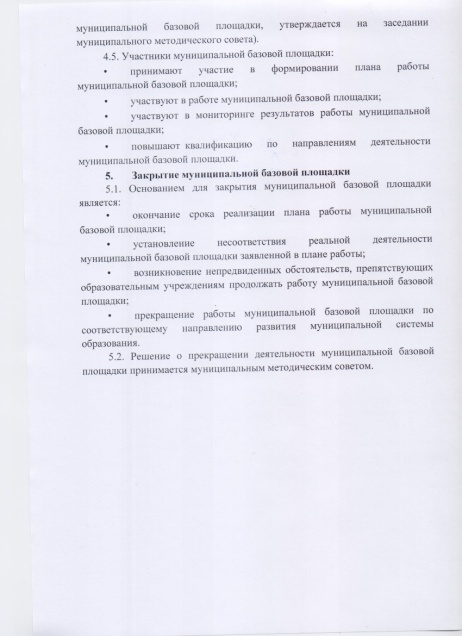 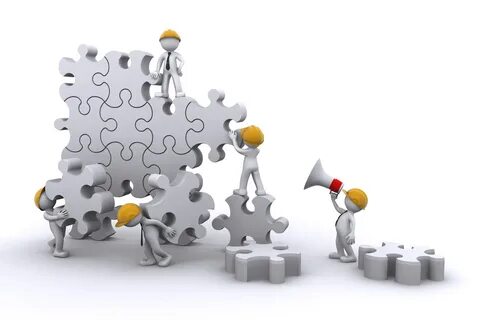 Вебинар «Финансовая грамотность
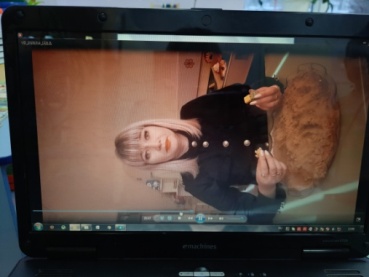 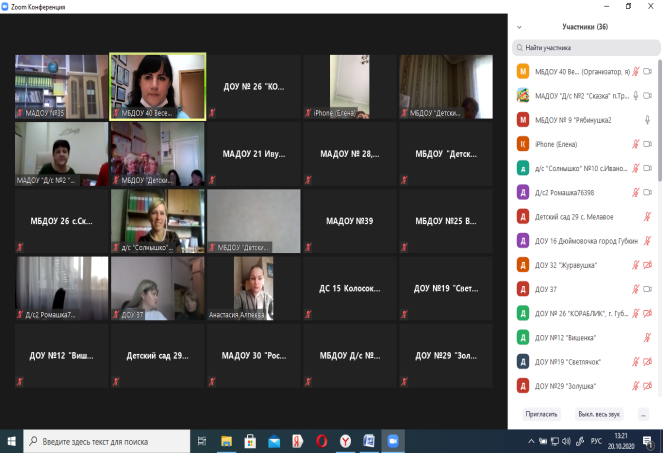 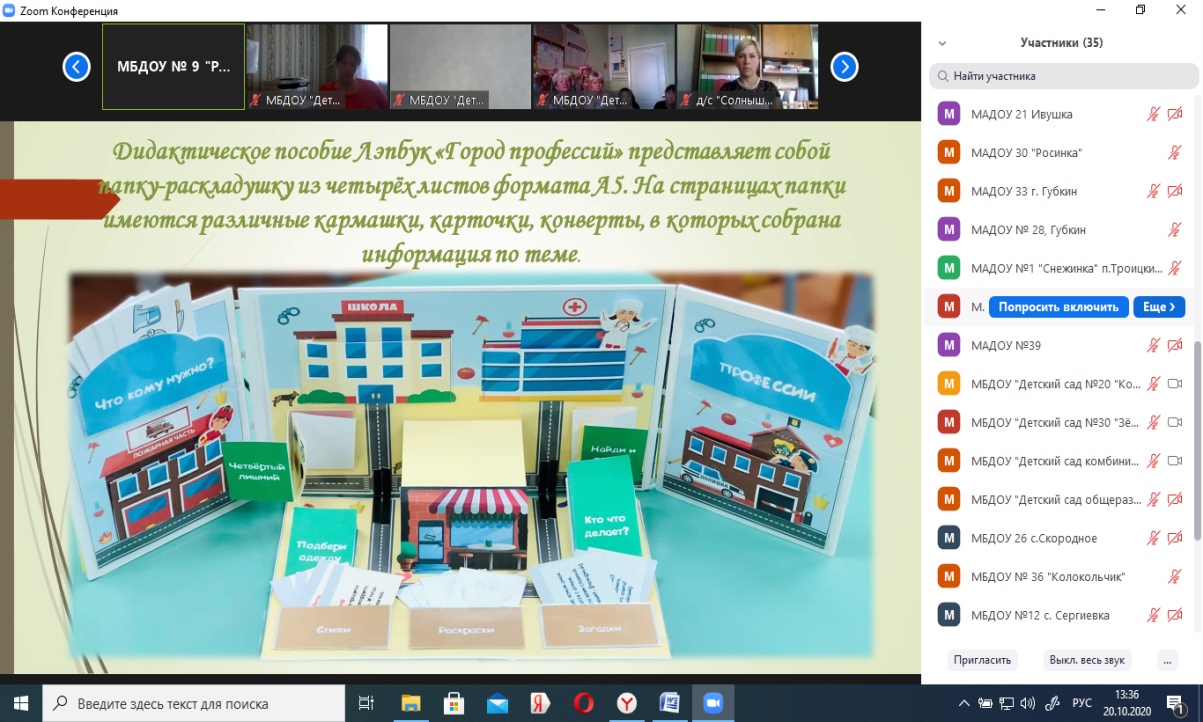 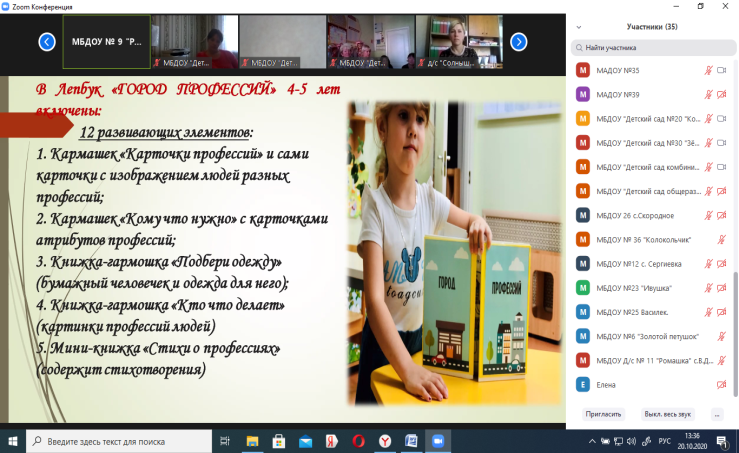 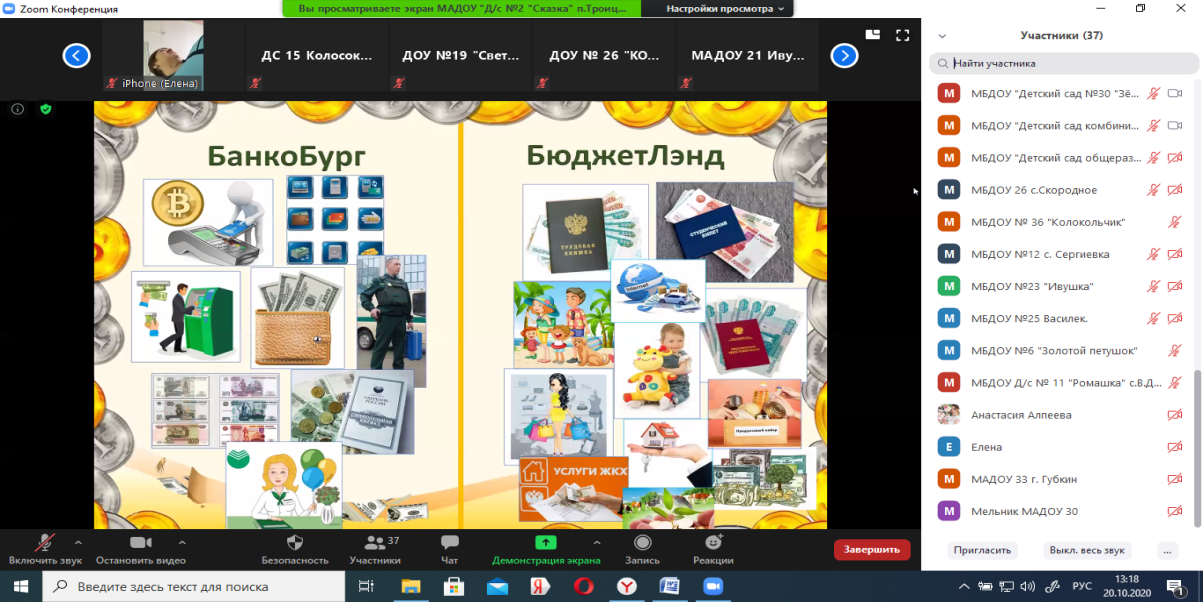 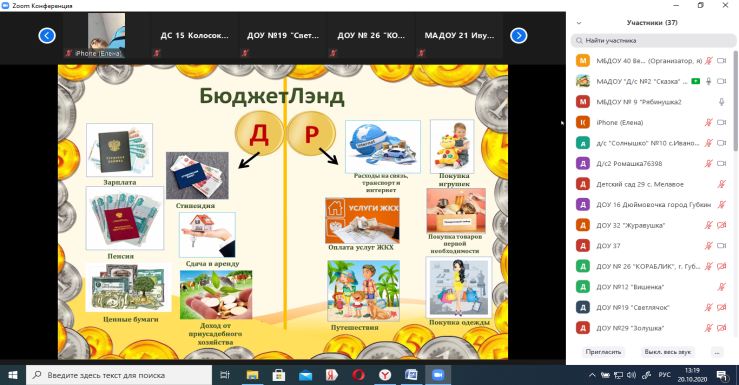 Практико-ориентированный семинар «Финансовая безопасность»
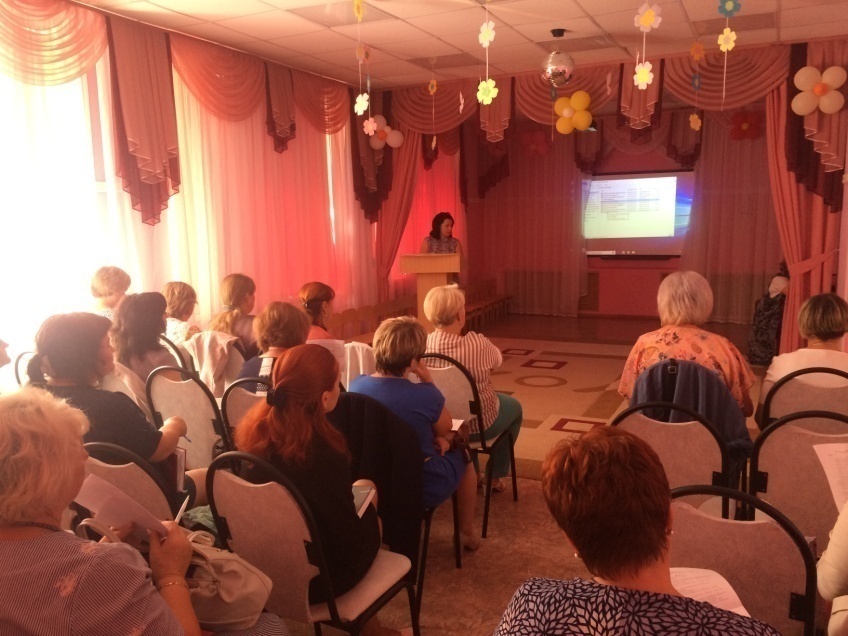 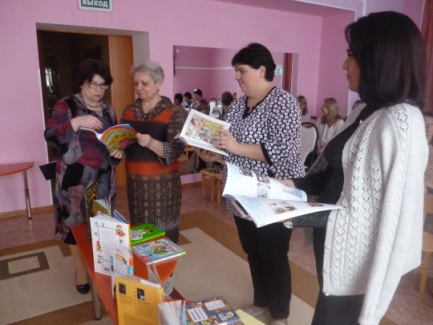 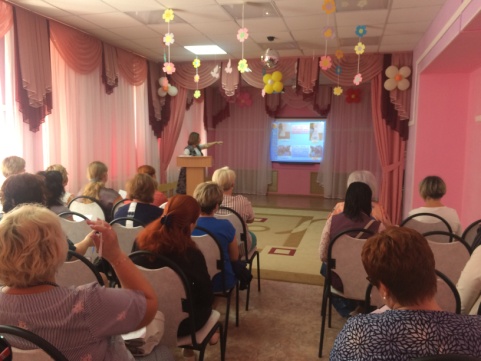 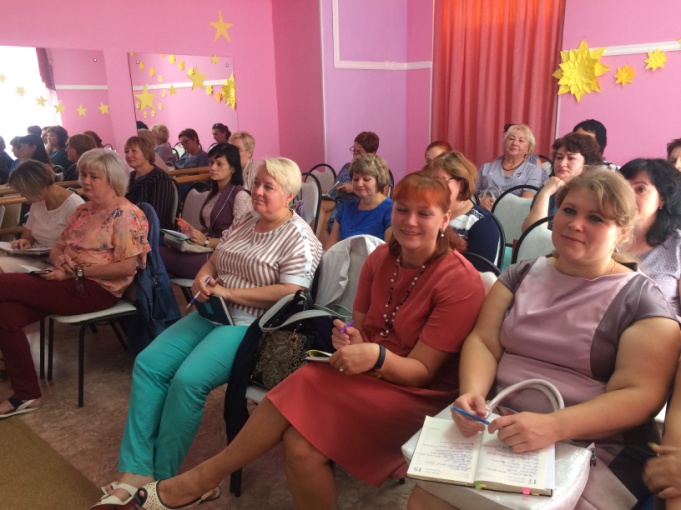 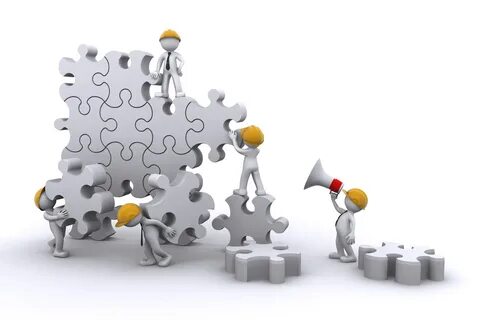 Результаты мониторинга 2022 года
В ДОО округа реализуется 
6 программ 
по экономическому образованию
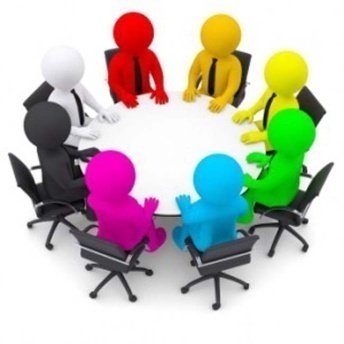 Перспективы повышения качества образовательной деятельности в ДОО по экономическому воспитанию и формированию основ финансовой грамотности
Будем рады ответить на Ваши вопросы и предложения 
по адресу:  
309183 г.  Губкин  ул. Преображенская 6-г,  тел.: 8 (47241) 4-39-19
http://ds40.obr-gubkin.ru/
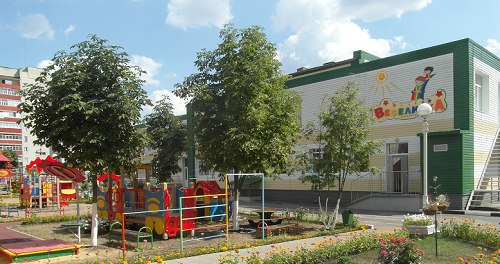